De Geest wil je met kracht vervullen!
Philip Nunn
November 2013 - Nunspeet
De Heilige Geest heeft met ‘Heilig zijn’ en ook met ‘kracht’ te maken
Lukas 24:49 “En zie, Ik zend de belofte van Mijn Vader op u; maar blijft u in de stad Jeruzalem, totdat u met kracht uit de hoogte bekleed zult worden.”
Nunspeet, november 2013
2
De Heilige Geest heeft met ‘Heilig zijn’ en ook met ‘kracht’ te maken
Handeling 1:4+8  “En toen Hij met hen samen was, beval Hij hun dat zij niet uit Jeruzalem weg zouden gaan, maar de belofte van de Vader zouden verwachten, die u, zei Hij, van Mij gehoord hebt… 8 maar u zult de kracht van de Heilige Geest ontvangen, Die over u komen zal; en u zult Mijn getuigen zijn, zowel in Jeruzalem als in heel Judea en Samaria en tot aan het uiterste van de aarde.”
Nunspeet, november 2013
3
De Heilige Geest heeft met ‘Heilig zijn’ en ook met ‘kracht’ te maken
Kol 1:28-29 “Hem verkondigen wij, terwijl we ieder mens terechtwijzen, en ieder mens onderwijzen in alle wijsheid, opdat wij ieder mens volmaakt zouden stellen in Christus Jezus. 29 Daarvoor span ik me ook in en strijd ik, overeenkomstig Zijn werking, die met kracht in mij werkzaam is.”
Nunspeet, november 2013
4
Vol zijn met de Heilige Geest
Nunspeet, november 2013
5
Wat is ‘vol zijn’ met Gods Geest?
Nunspeet, november 2013
6
Hoe zijn we vervuld met de Heilige Geest?
Nunspeet, november 2013
7
Hindernissen?
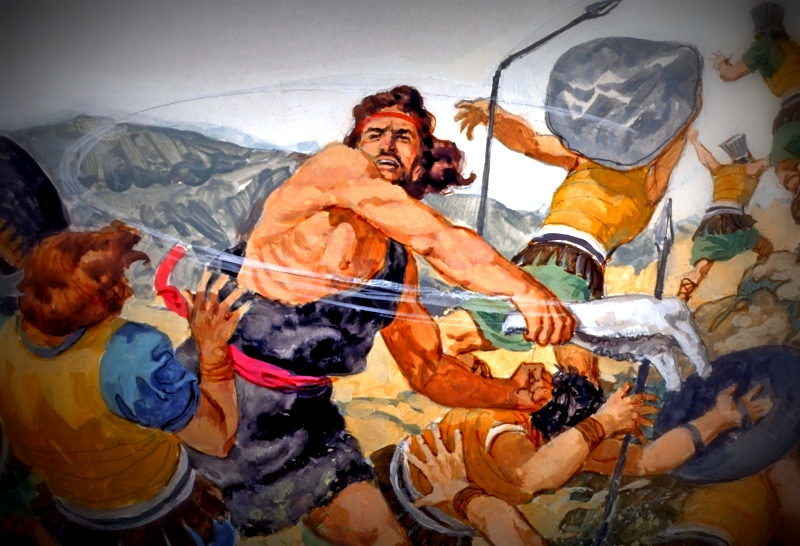 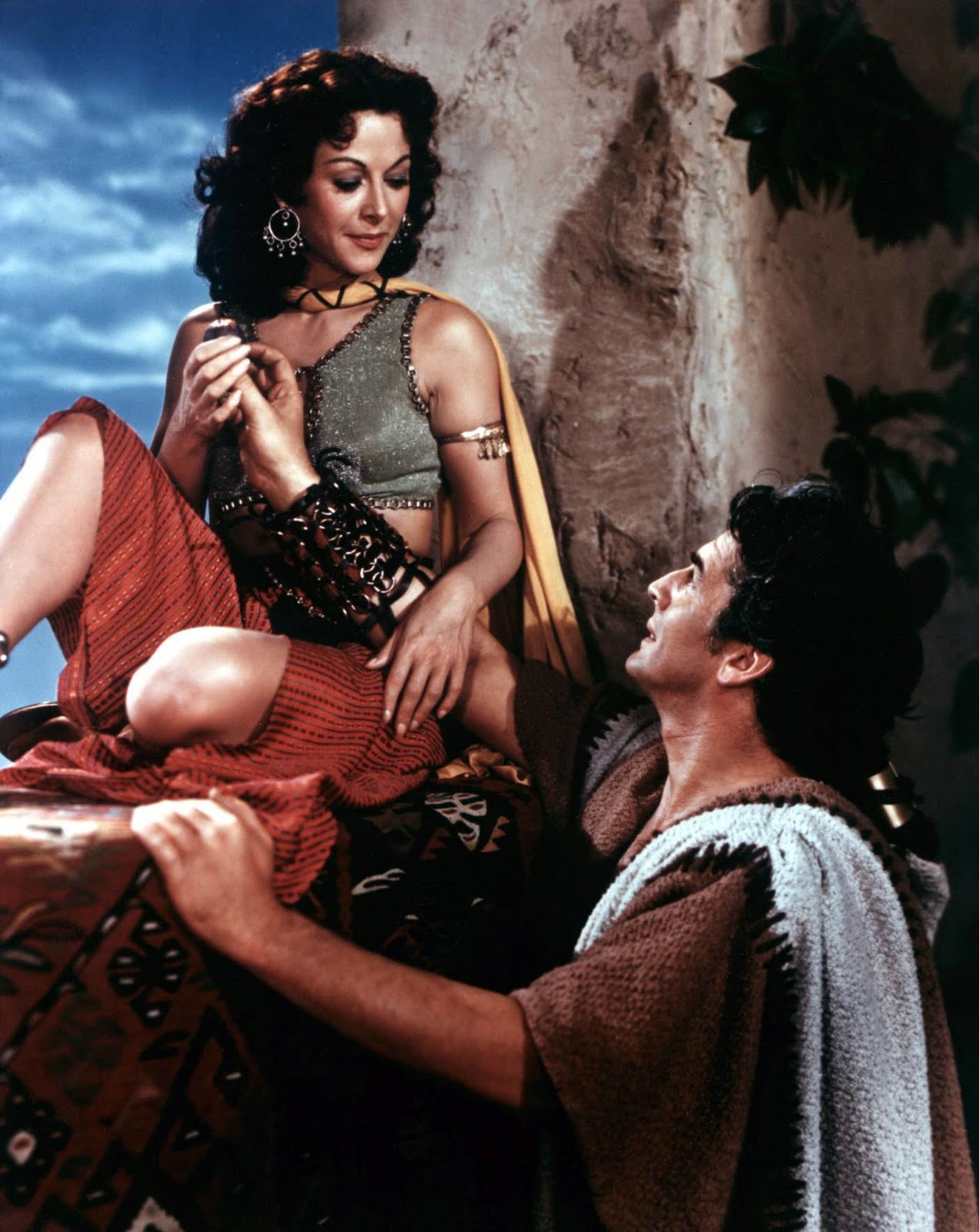 Nunspeet, november 2013
8
Waarom hebben we de vervulling van de HG nodig?
Nunspeet, november 2013
9
Waarom hebben we de vervulling van de HG nodig?
(1) Kracht om te veranderen om meer zoals de Heer Jezus de worden
Nunspeet, november 2013
10
Waarom hebben we de vervulling van de HG nodig?
(2) Kracht om de leiding van de Geest te begrijpen en te volgen
Nunspeet, november 2013
11
(3) Kracht om blij te zijn en God groot te maken – ook in moeilijke situaties
Nunspeet, november 2013
12
(3) Kracht om blij te zijn en God groot te maken – ook in moeilijke situaties
Hand 13:52 “ En de discipelen werden vervuld met blijdschap en met de Heilige Geest.”
1 Tes 1:6 “Ook bent u navolgers geworden van ons en van de Heere, toen u het Woord aannam te midden van veel verdrukking, met blijdschap van de Heilige Geest”
Nunspeet, november 2013
13
(4) Kracht om anderen lief te hebben en van God te 	getuigen
Nunspeet, november 2013
14
(4) Kracht om anderen lief te hebben en van God te 	getuigen
Hand 1:8 “Maar u zult de kracht van de Heilige Geest ontvangen, Die over u komen zal; en u zult Mijn getuigen zijn, zowel in Jeruzalem als in heel Judea en Samaria en tot aan het uiterste van de aarde.”
1 Tes 1:5 “Want ons Evangelie is niet alleen met woorden tot u gekomen, maar ook met kracht en met de Heilige Geest en met volle zekerheid”
Nunspeet, november 2013
15
(5) Kracht om Gods Woord te begrijpen en door te geven
Nunspeet, november 2013
16
(5) Kracht om Gods Woord te begrijpen en door te geven
Marc 13:11  “En wanneer ze u zullen wegleiden om u over te leveren, wees dan van tevoren niet bezorgd wat u spreken moet, en bedenk het niet; maar wat u op dat moment gegeven zal worden, spreek dat, want u bent het niet die spreekt, maar de Heilige Geest”
Nunspeet, november 2013
17
(5) Kracht om Gods Woord te begrijpen en door te geven
Hand 4:31 “En toen zij gebeden hadden, werd de plaats waar zij bijeenwaren, bewogen. En zij werden allen vervuld met de Heilige Geest en spraken het Woord van God met vrijmoedigheid.”
Nunspeet, november 2013
18
(5) Kracht om Gods Woord te begrijpen en door te geven
1 Kor 2:4-5 “En mijn spreken en mijn prediking bestonden niet in overtuigende woorden van menselijke wijsheid, maar in het betonen van geest en kracht, opdat uw geloof niet zou bestaan in wijsheid van mensen, maar in kracht van God.”
Nunspeet, november 2013
19
(5) Kracht om Gods Woord te begrijpen en door te geven
Ef 6:17  “En neem de helm van de zaligheid en het zwaard van de Geest, dat is Gods Woord”
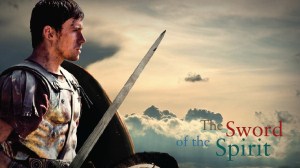 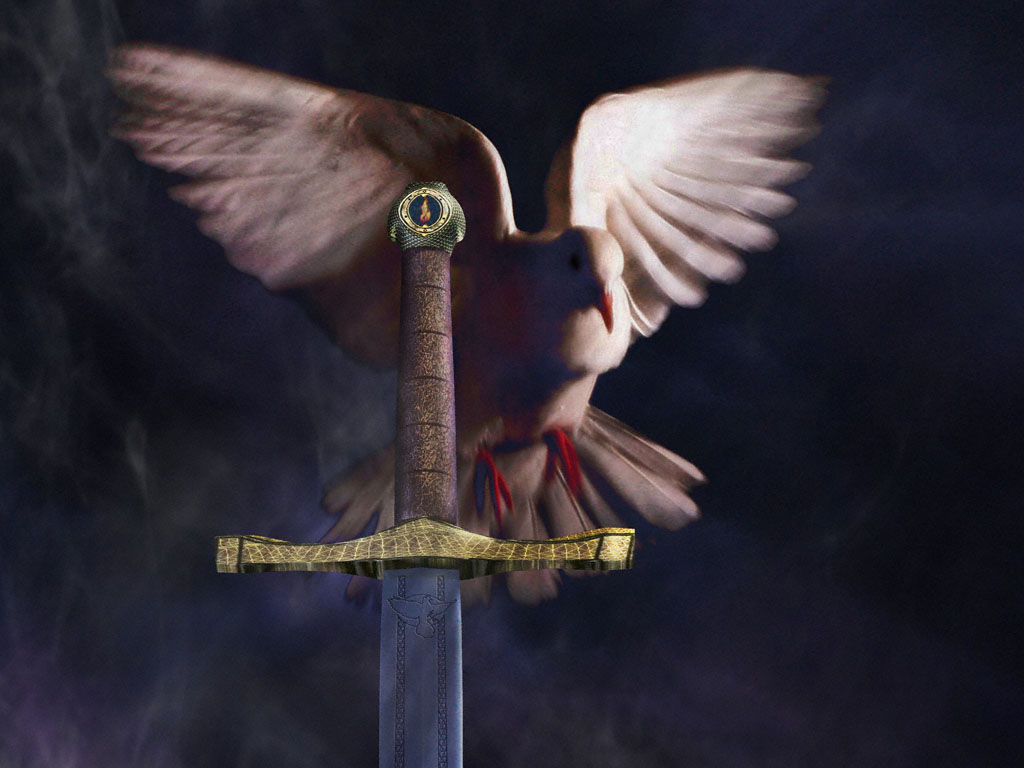 Nunspeet, november 2013
20
(5) Kracht om Gods Woord te begrijpen en door te geven
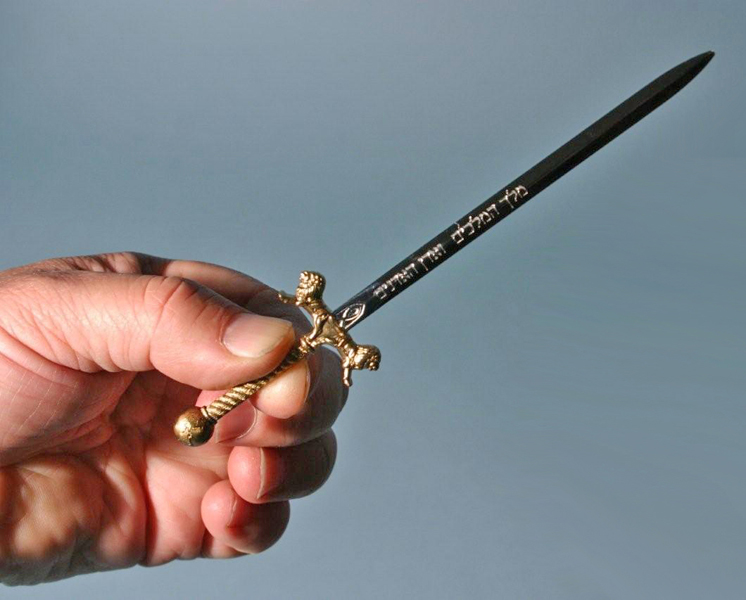 Niet zo!
Nunspeet, november 2013
21
(6) Kracht om Gods werk te doen door middel van Geestelijke gaven
1 Kor 12
Nunspeet, november 2013
22
(7) Kracht om te bidden en overwinnaar in de geestelijke strijd te zijn
Nunspeet, november 2013
23
(7) Kracht om te bidden en overwinnaar in de geestelijke strijd te zijn
Matt 12:28 “Maar als Ik door de Geest van God de demonen uitdrijf, dan is het Koninkrijk van God bij u gekomen.”
Nunspeet, november 2013
24
(7) Kracht om te bidden en overwinnaar in de geestelijke strijd te zijn
Ef 6:10-20 - De Geestelijke wapenrusting
6:17 “… het zwaard van de Geest, dat is Gods Woord”
6:18 “terwijl u bij elke gelegenheid met alle gebed en smeking bidt in de Geest…”
Nunspeet, november 2013
25
(7) Kracht om te bidden en overwinnaar in de geestelijke strijd te zijn
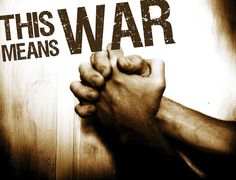 Nunspeet, november 2013
26
(7) Kracht om te bidden en overwinnaar in de geestelijke strijd te zijn
Bang?
1 Joh 4:4 “Lieve kinderen, u bent uit God en u hebt hen overwonnen, want Hij Die in u is, is groter dan hij die in de wereld is”
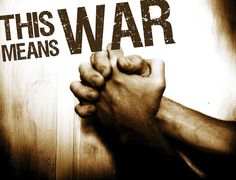 Nunspeet, november 2013
27
De Geest wil je met kracht vervullen!
Conclusie
Nunspeet, november 2013
28